Революція Гідності (листопад 2013-лютий 2014 рр.)
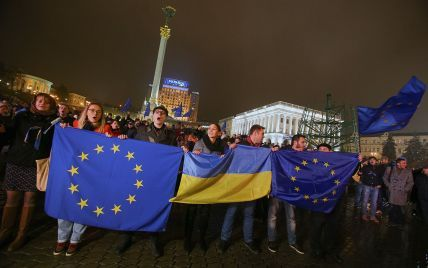 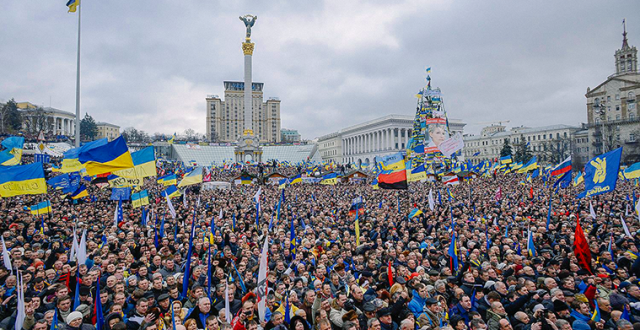 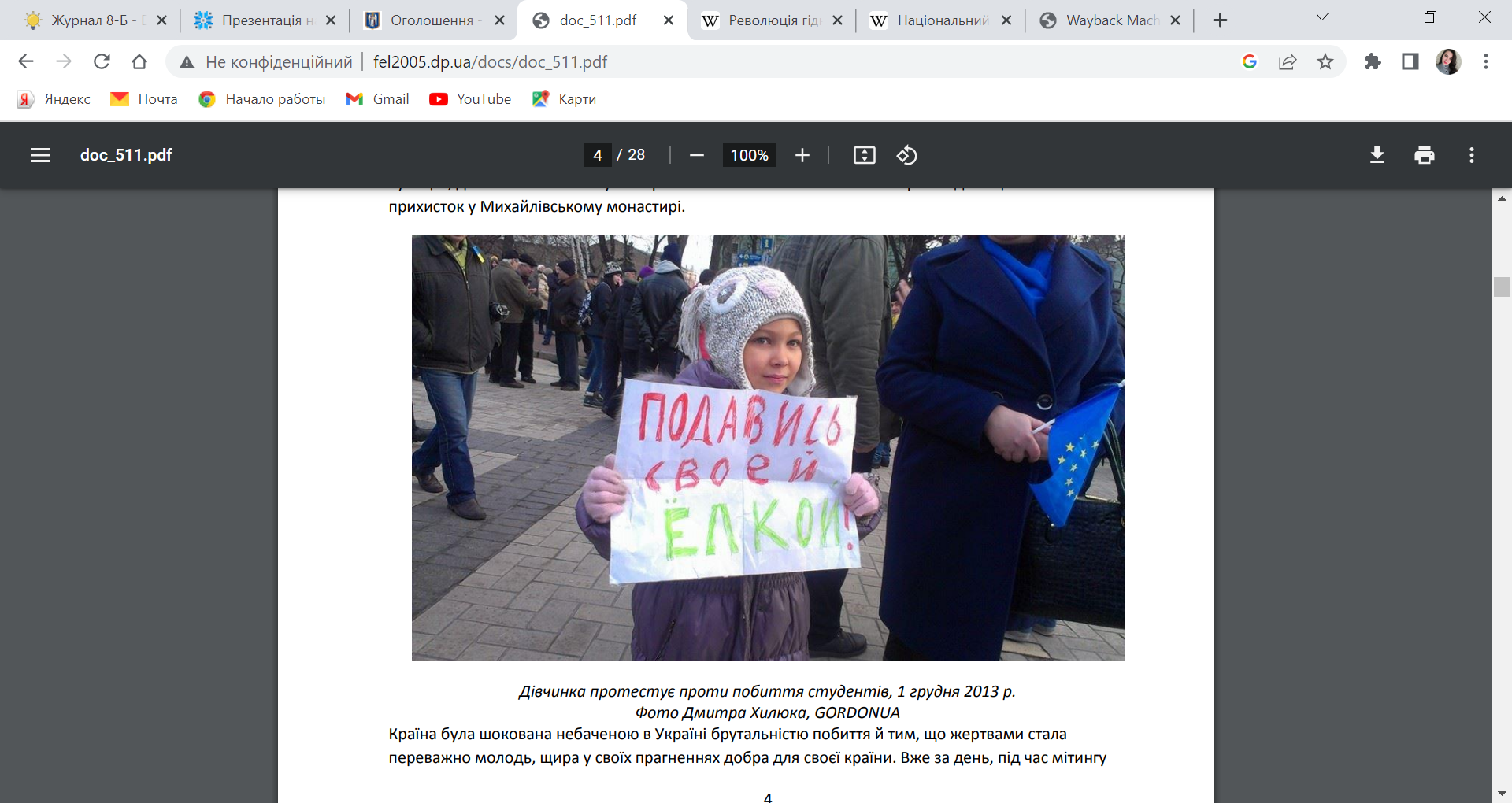 Дівчинка протестує проти побиття студентів у м. Києві, 1 грудня 2013 р. Джерело: з сайту новин  GORDONUA
Початок Євромайдану, м. Київ, грудень 2013 р. Джерело:  з сайту новин https://www.reuters.com/
Революція Гідності - політичні та суспільні зміни в Україні з листопада 2013 до лютого 2014 року, викликані протестом громадян України проти протиправного розгону мирної акції студентів та громадських активістів, яка розпочалася 21 листопада 2013 р. як спротив проти відходу політичного керівництва країни від законодавчо закріпленого курсу на Європейську інтеграцію та подальшою відмовою від цього курсу.
Суперечки на Майдані Незалежності у           м. Києві, січень 2014 р. Джерело:  з сайту новин https://www.reuters.com/
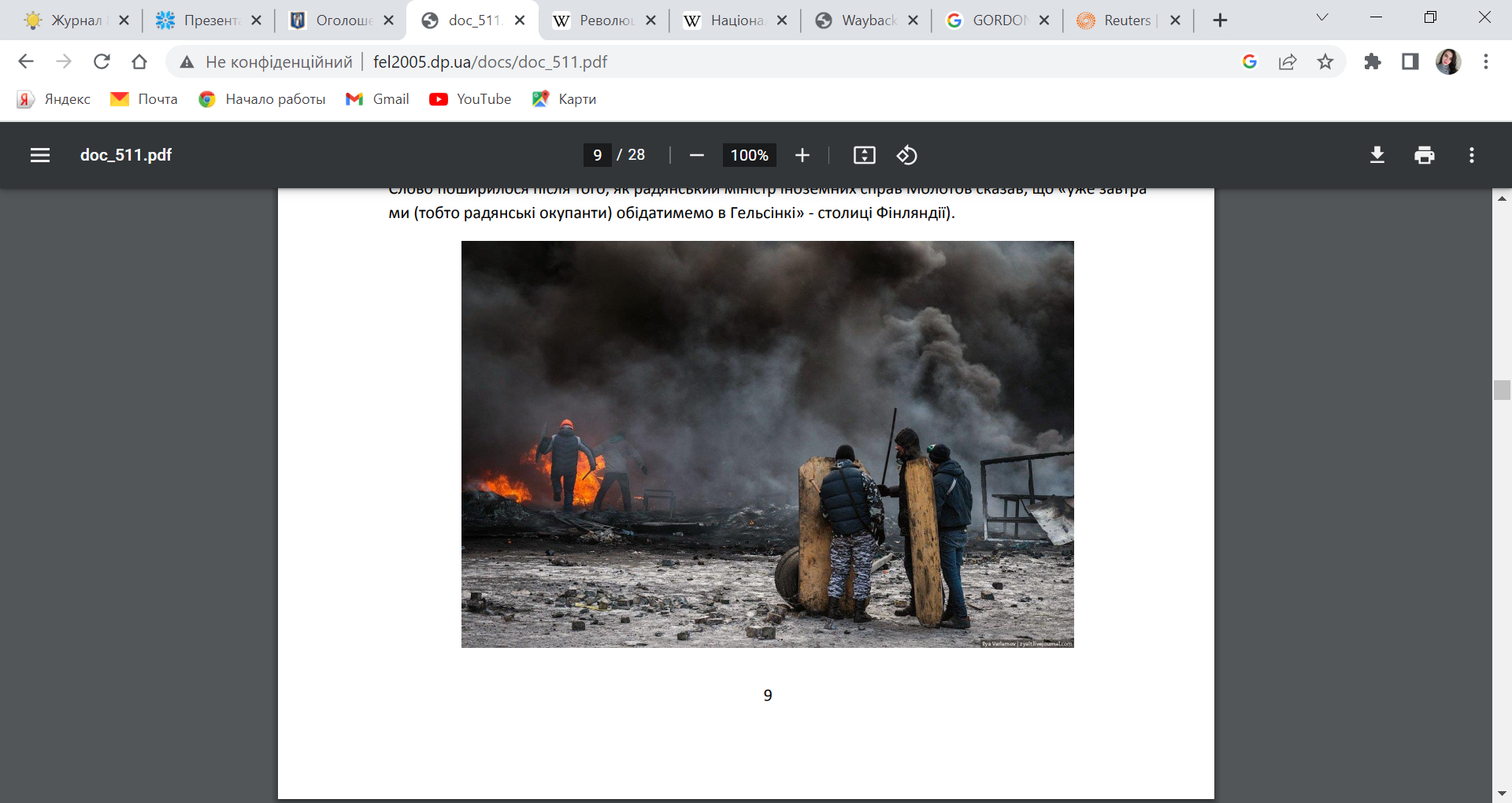 Подією, яка стала поштовхом для початку Революції Гідності, є прийняття урядом М. Азарова рішення  призупинити підготовку до підписання Угоди про асоціацію України з Євросоюзом, 21  листопада 2013  року, напередодні саміту «Східного партнерства» у м. Вільнюс.
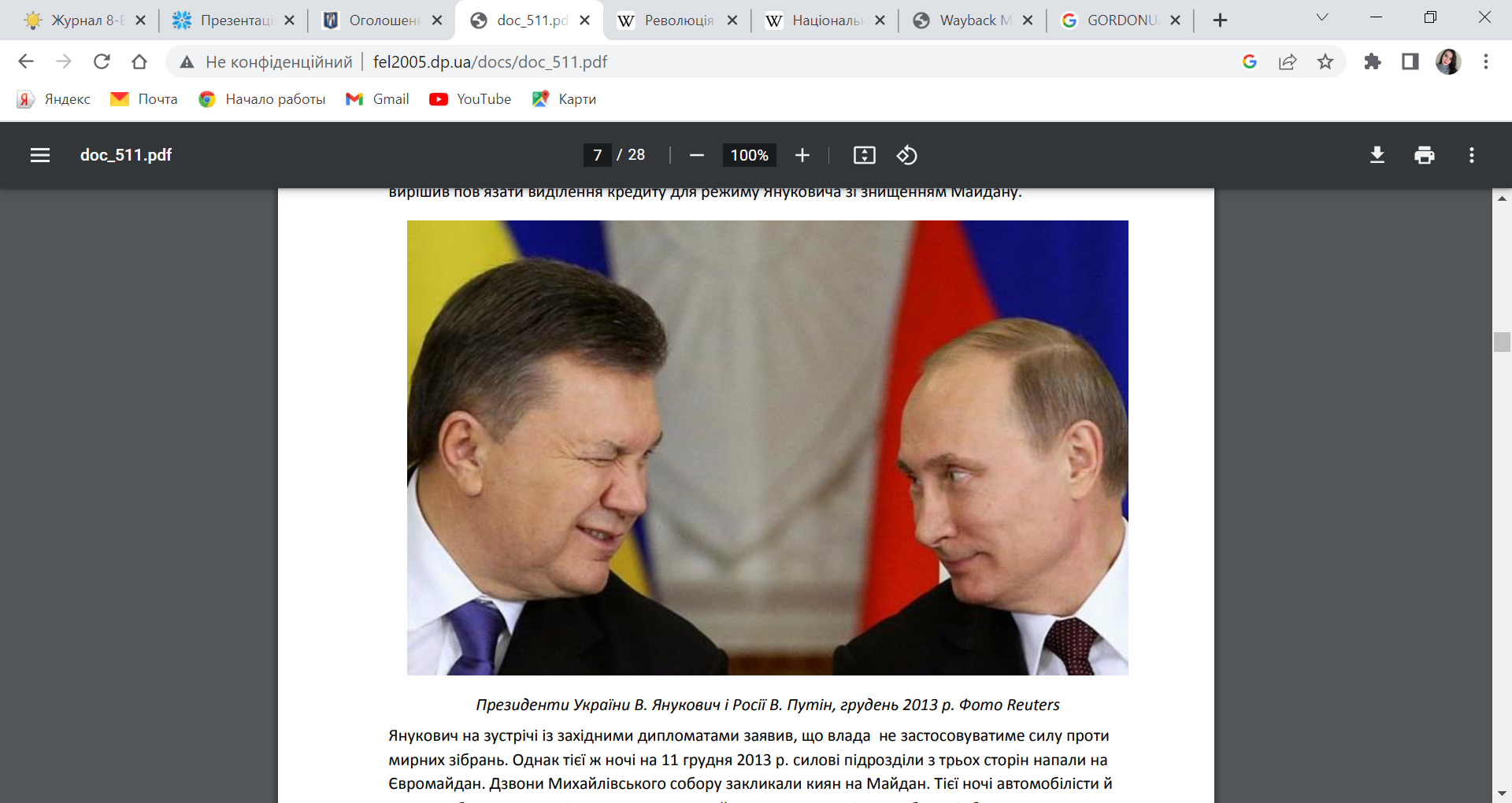 Президент України в. янукович та президент росії в. путін, грудень 2013 р.
 Джерело:  з сайту новин https://www.reuters.com/
Причини Революції Гідності:
загроза втрати Україною державного суверенітету внаслідок втягування країни до Митного та Євразійського союзів — об’єднань, в яких домінує Росія;
 корупція у владі, що досягла всеосяжних масштабів;
 згортання політичних свобод, політичні репресії;
 безправ’я громадян перед чиновниками, безкарність представників влади та їхнього оточення;
 економічні проблеми; 
 бажання відкрити можливості для розвитку України.
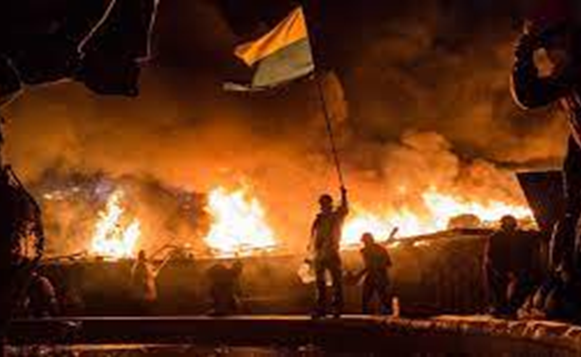 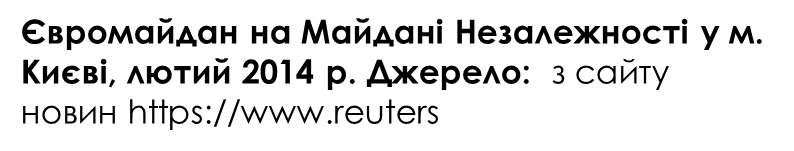 Революція Гідності у                         м. Запоріжжя (листопад 2013 – лютий 2014 рр.)
Мітинг 24 листопада 2013 р. на підтримку ЄС та Євроасоціації у м. Запоріжжя, площа Фестивальна (нині майдан Героїв Небесної Сотні) біля ЗОДА, фото. Джерело: з особистого архіву автора.
Мітинг 2 грудня 2013 р. на підтримку ЄС у м. Запоріжжя біля ЗОДА, площа Героїв Небесної Сотні, фото. 
Джерело: з особистого архіву автора.
Виступ Ю Луценка на Запорізькому Майдані 29 грудня 2013 р. у м. Запоріжжя, площа Фестивальна (нині майдан Героїв Небесної Сотні) біля ЗОДА, фото.
Джерело: особистого архіву автора.
Розгін запорізького Майдану силовиками  м. Запоріжжя біля ЗОДА 26 січня 2014 р., фото.
Джерело: з сайту новин: https://www.061.ua
Протестуючі вшановують пам'ять загиблих на Майдані у Києві. Мітинг 23 лютого 2014 р. у м. Запоріжжя, площа Фестивальна (нині майдан Героїв Небесної Сотні) біля ЗОДА, фото. Джерело: з особистого архіву автора.
Революція Гідності у м. Пологи (листопад 2013 – лютий 2014 рр.)
Мітинг грудень 2013 р.	 на підтримку Євромайдану у м. Пологи, вул. Єдності, фото.  Джерело: з особистого архіву автора.
Мітинг 10 січня 2014 р.	 за мир та вшанування загиблих на Майдані у Києві, м. Пологи, вул. Єдності, фото.  Джерело: з особистого архіву автора.
Автопробіг «За єдину Україну! За единую Украину!» 27 лютого 2014 р. Маршрут: Пологи – Куйбишево (Більмак) – Гуляйпілля – Оріхів, фото.  Джерело: з сайту новин: http://polvisti.com
Революція Гідності у                      м. Мелітополь (листопад 2013 – лютий 2014 рр.)
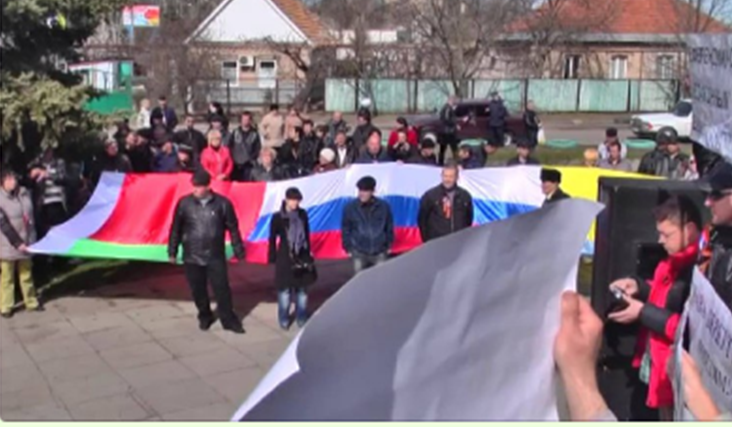 Мітинг у м. Мелітополі «За Россию, Украину и Белорусь» 05 лютого 2014 р., фото. Джерело: з сайту новин: https://ria-m.tv/news
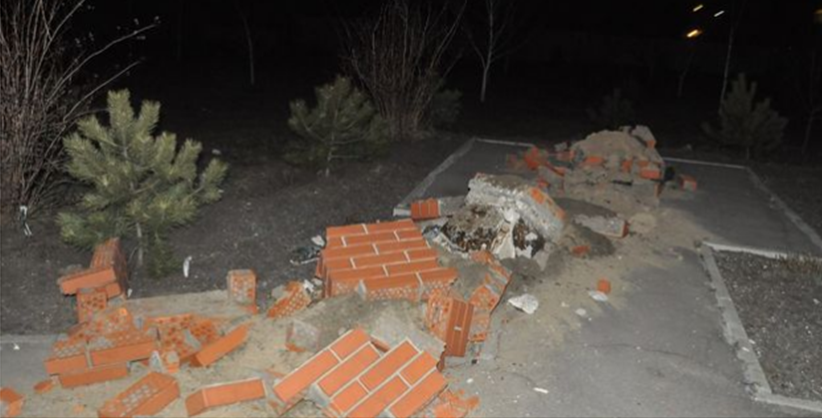 Повалення пам’ятників Леніну в с. Біленьке та с. Новослобідка Мелітопольського району, 11 лютого 2014 р., фото. Джерело:  з сайту новин: https://ria-m.tv/news
Революція Гідності у                    м. Бердянськ  (листопад 2013 – лютий 2014 рр.)
Мітинг у м. Бердянськ щодо підтримки асоціації України з ЄС, 28 листопада 2013 р., фото. Джерело: з сайту новин https://pro.berdiansk.biz/
Збори з закликами до проведення референдуму щодо федералізації України та необхідності запросити допомогу в м. Бердянськ від так званої «Донецької республіки», 7 лютого 2014 р., фото.  Джерело: з сайту новин https://pro.berdiansk.biz/
Етапи Революції Гідності у Запорізькій області:
ДЯКУЄМО ЗА УВАГУ!
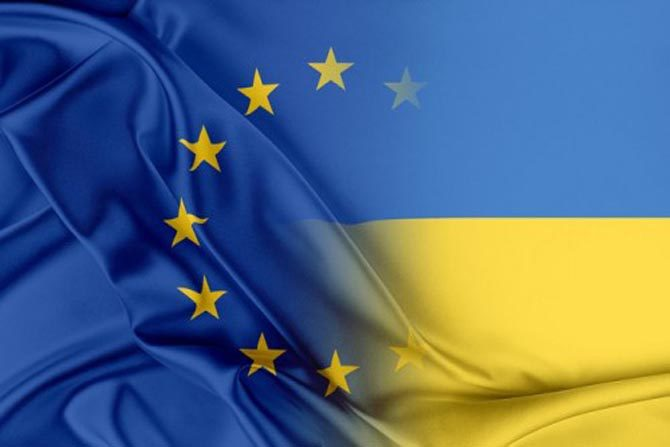